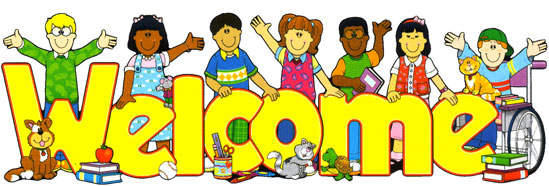 UNIT 8: GOING AWAY
LESSON 5: LANGUAGE FOCUS
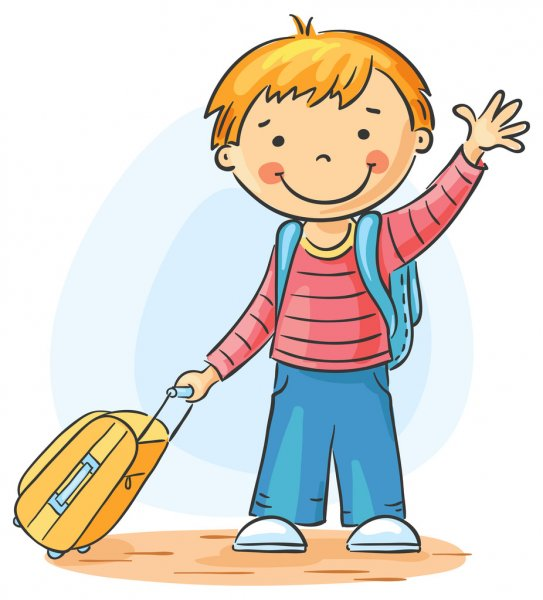 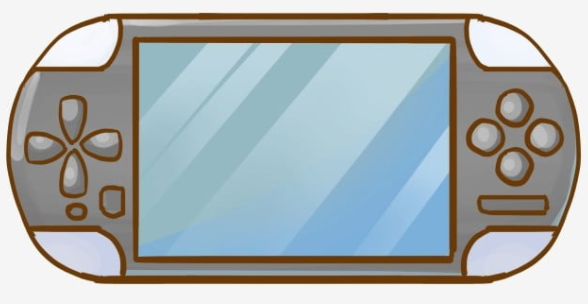 INITIALS GAME
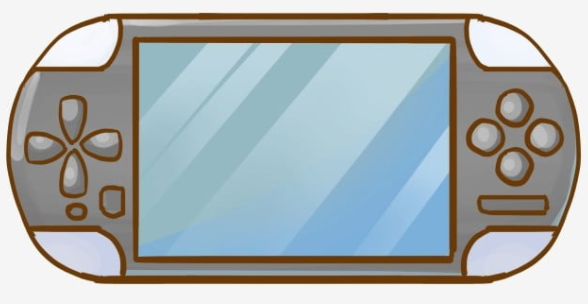 RULE:
Take the first letters from each picture and form the mystery word!
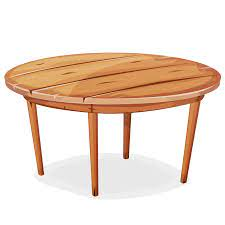 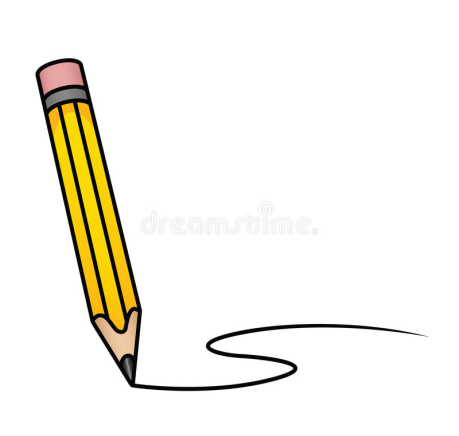 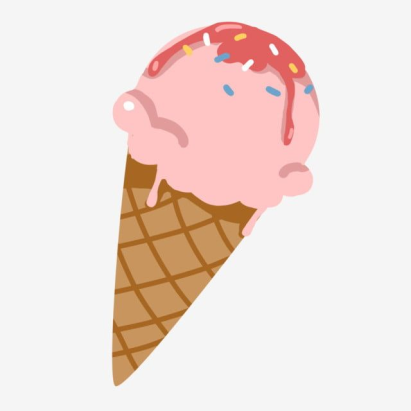 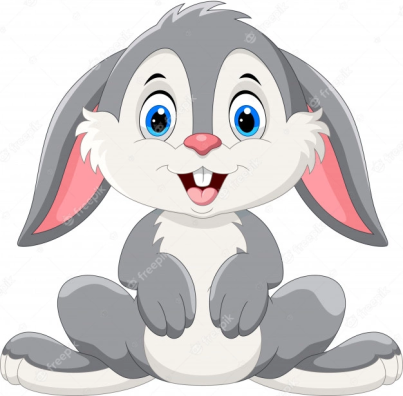 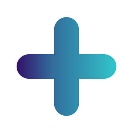 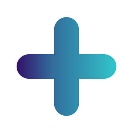 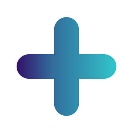 ICE CREAM
PENCIL
TABLE
RABBIT
T R I P
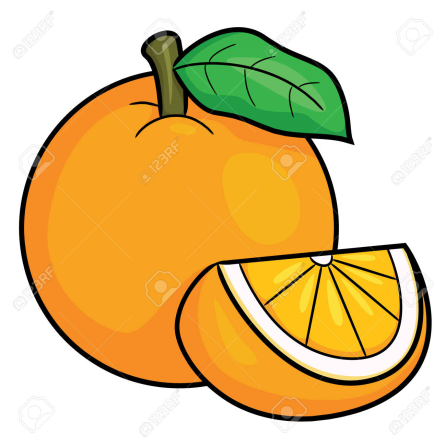 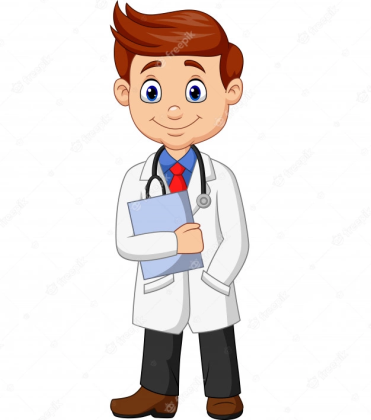 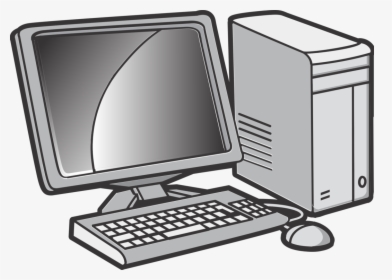 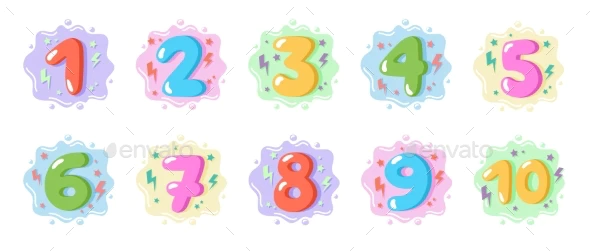 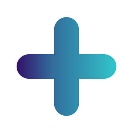 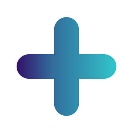 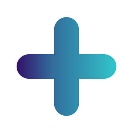 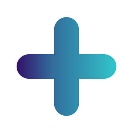 COMPUTER
NUMBER
ORANGE
DOCTOR
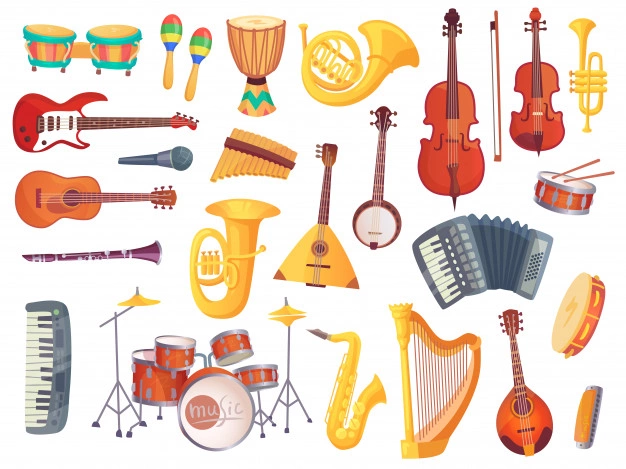 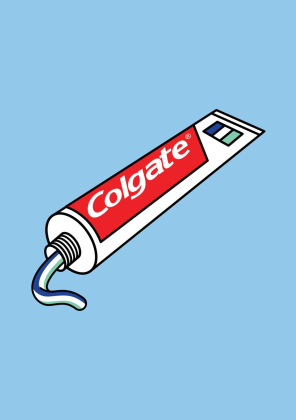 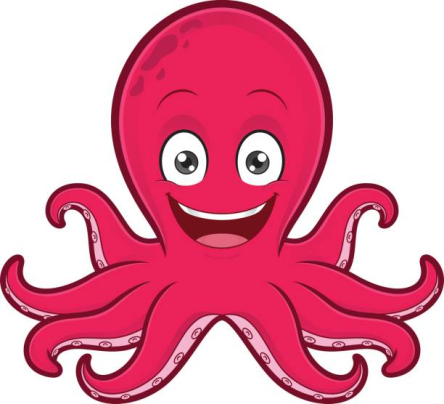 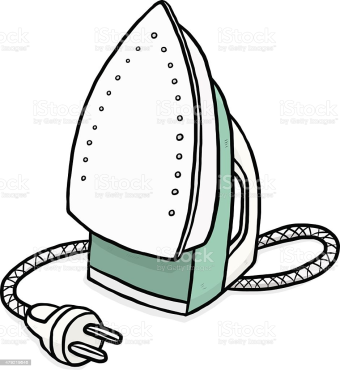 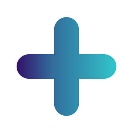 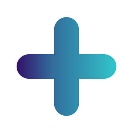 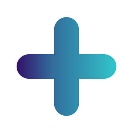 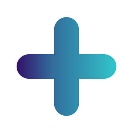 INSTRUMENT
TOOTHPASTE
OCTOPUS
IRON
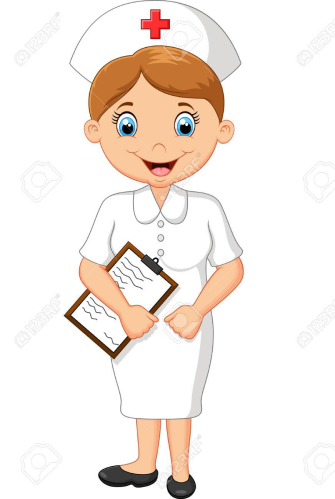 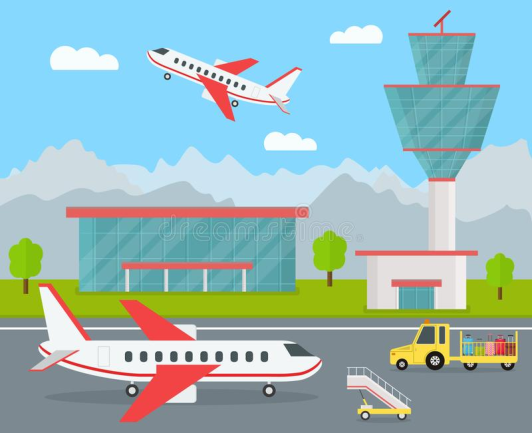 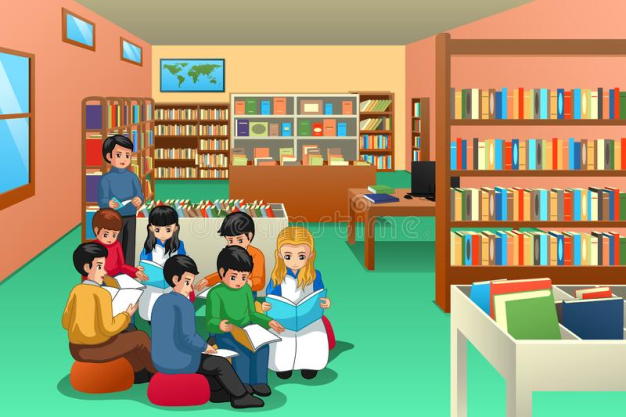 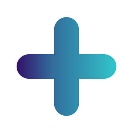 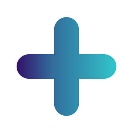 LIBRARY
AIRPORT
NURSE
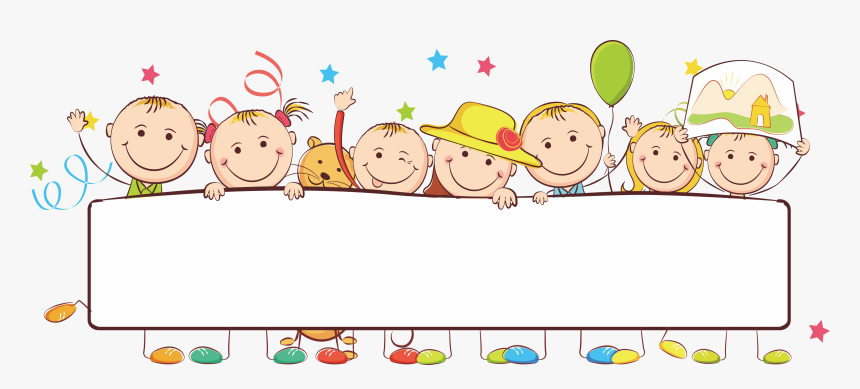 CONDITIONAL
EXERCISE 1:  Study the examples in the table. In your notebook, complete the Rules with condition and result.
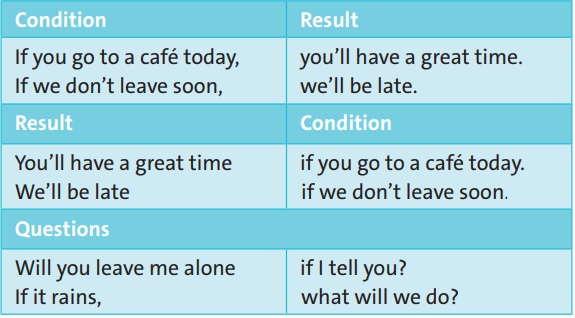 EXERCISE 1:  Study the examples in the table. In your notebook, complete the Rules with condition and result.
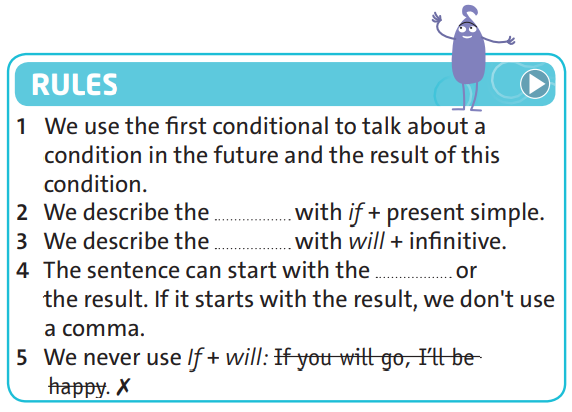 condition
result
condition
Rule - First conditional
We use the first conditional to talk about a condition in the future and the result of this condition.
Exercise: 
1. If it’s sunny at the weekend, I ________ to the park.
2. I won't go to the park if it ______ at the weekend.
will go
rains
EXERCISE 2: Choose the correct words.
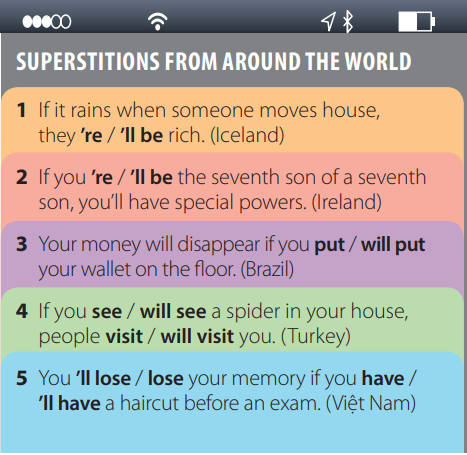 EXERCISE 3: The first conditional sentence is a kind of complex sentence. A complex sentence has ONE independent clause and at least one dependent clause.
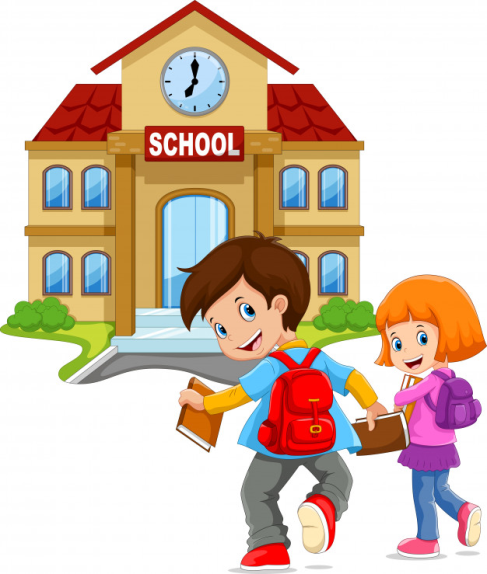 If you go to school today … (dependent clause)
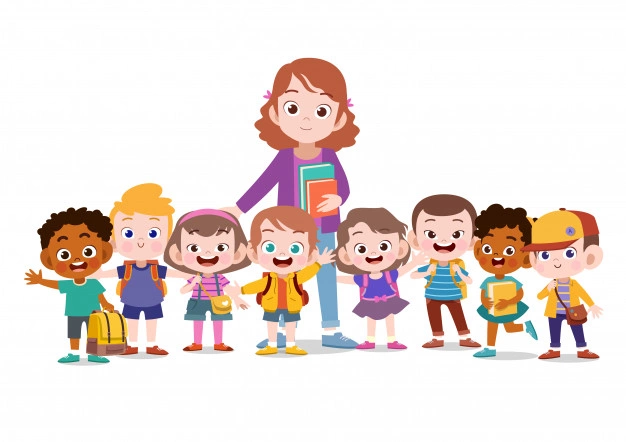 - …, you will meet an interesting person. (independent clause)
Now put I.C (independent clause) or D.C (dependent clause) into the brackets.
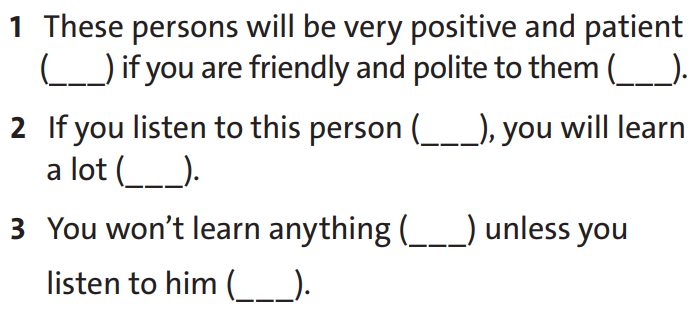 D.C
I.C
D.C
I.C
I.C
D.C
EXERCISE 4: Work in pairs. Ask and answer first conditional questions. Use what, where and who, the words in the box and your own ideas.
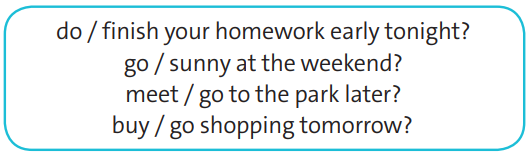 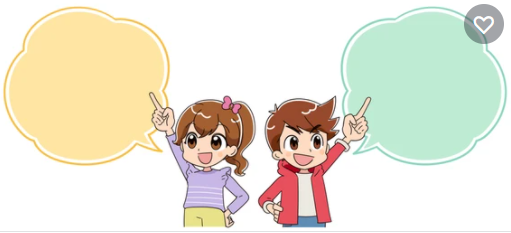 Example:
What will you do if you finish your homework early tonight?
If I finish it early, I’ll go out and meet some friends.
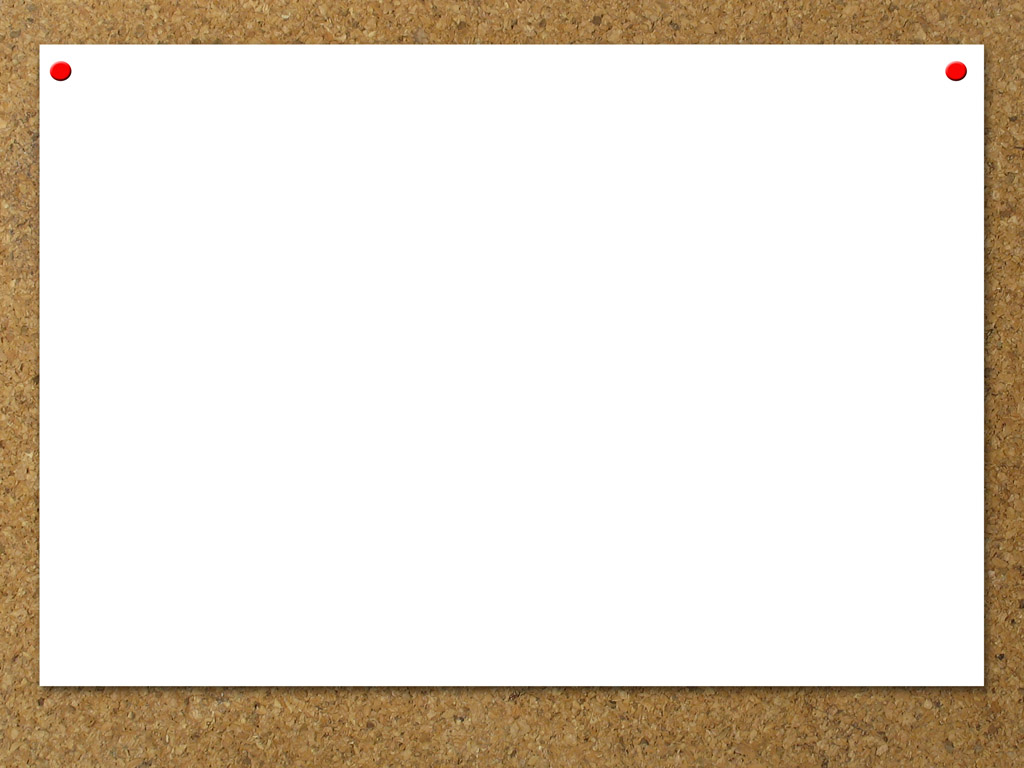 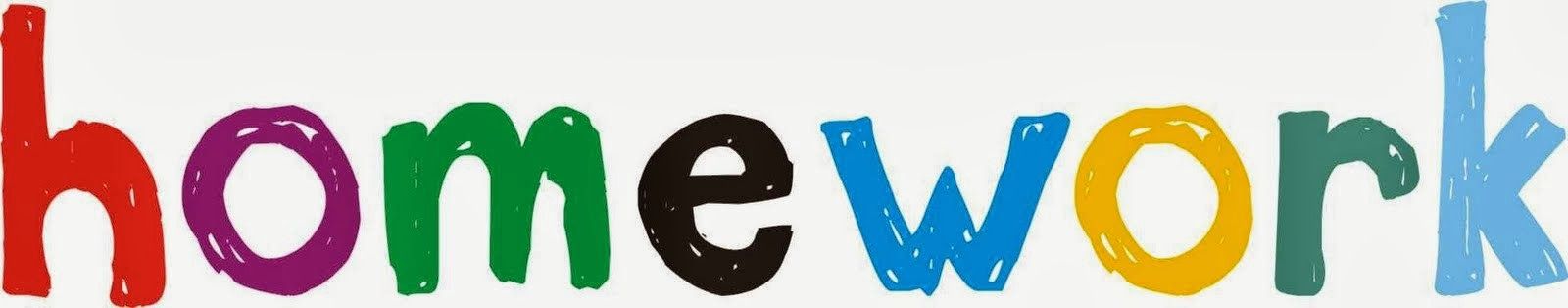 -Learn by heart all structures.
Workbook: Exercises page 57.
Prepare for the next lesson: Speaking
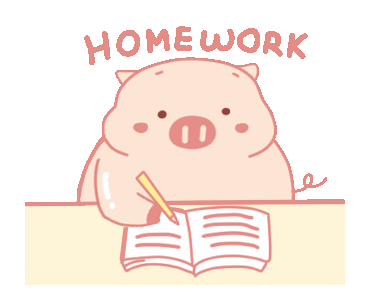 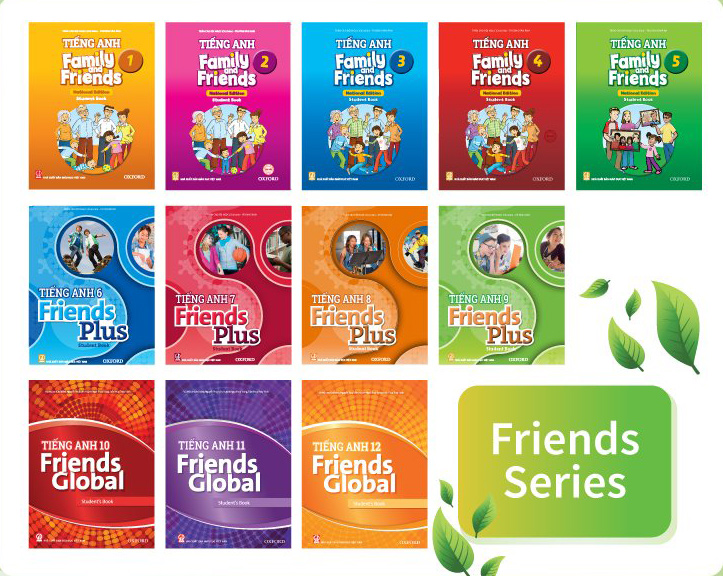 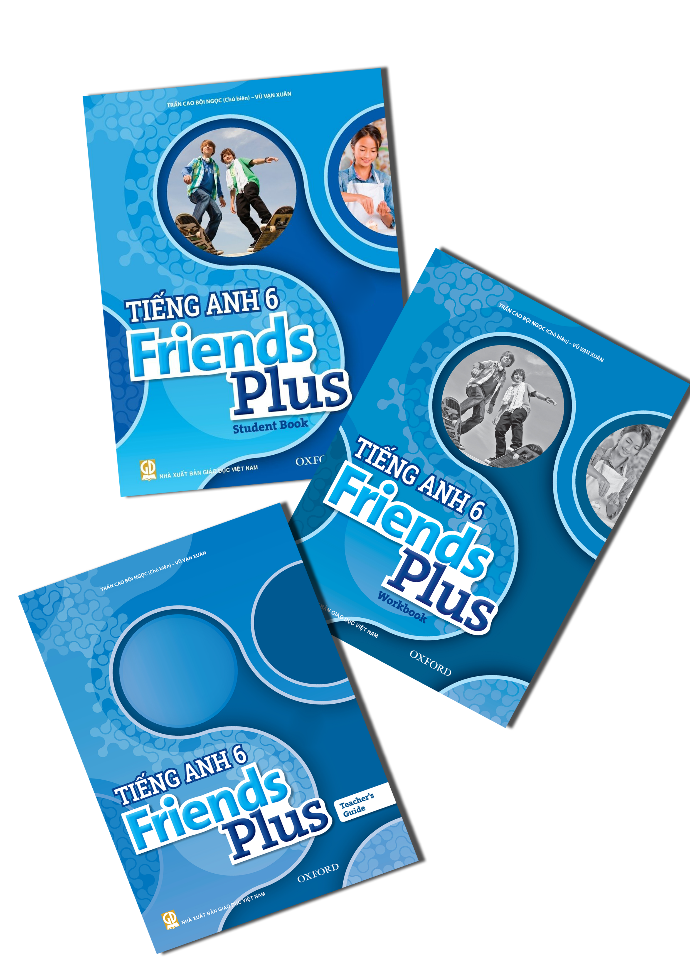 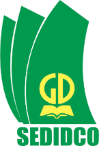 www.phuongnam.edu.vn
Thank you!
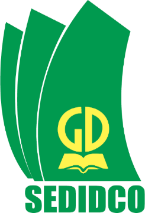 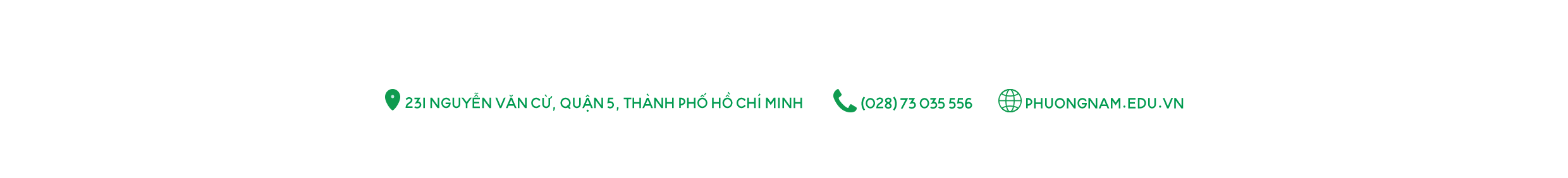 CTCP ĐẦU TƯ VÀ PHÁT TRIỂN GIÁO DỤC PHƯƠNG NAM